Администрация Волошинского сельского поселения
~ БЮДЖЕТ  ДЛЯ  ГРАЖДАН ~
Проект 
бюджета Волошинского сельского поселения Миллеровского района
на 2019 год и на плановый период 
2020 и 2021 годов

(материалы подготовлены с учетом приказа Минфина России от 22.09.2015 № 145н 
«Об утверждении методических рекомендаций по представлению бюджетов субъектов Российской Федерации и местных бюджетов и отчетов об их исполнении в доступной для граждан форме»)
2
Администрация Волошинского сельского поселения
Указ Президента Российской Федерации от 07.05.2018 г. №204 «О национальных целях и стратегических задачах развития Российской Федерации на период до 2024 года»
Основные направления бюджетной и налоговой политики Волошинского сельского поселения
на 2019-2021 годы 
(Постановление АКСП от 26.10.2018 № 86)
Основа формирования проекта бюджета Волошинского сельского поселения Миллеровского района на 2019 год и 
на плановый период 2020 и 2021 годов
Муниципальные программы Волошинского сельского поселения
Проект областного закона «Об областном бюджете на 2019 год и на плановый период 2020 и 2021 годов»
3
Администрация Волошинского сельского поселения
Особенности составления проекта
 бюджета Волошинского сельского поселения Миллеровского района 
на 2019 год и на плановый период 2020 и 2021 годов
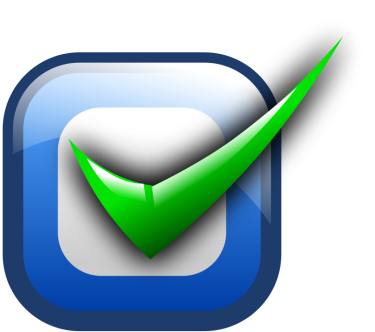 Доходы бюджета сформированы с учетом изменений, внесенных в бюджетное и налоговое законодательство
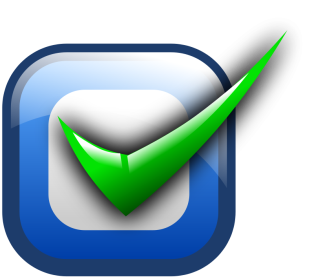 Уточнение объема безвозмездных поступлений, с учетом  проекта областного закона «Об областном бюджете на 2019 год и на плановый период 2020 и 2021 годов» во 2 –м чтении
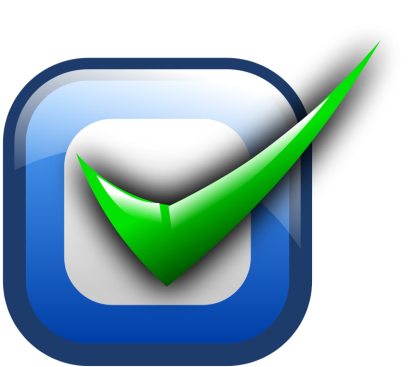 Расходы сформированы на основе вновь принятых муниципальных программ Волошинского сельского поселения
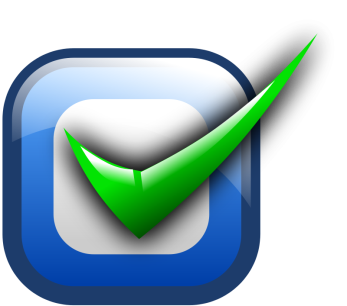 Обеспечение реализации Указа Президента Российской Федерации от 07.05.2018 №204 «О национальных целях и стратегических задачах развития Российской Федерации на период до 2024 года»
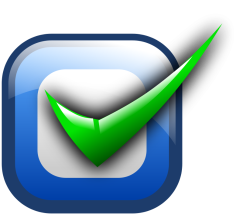 Параметры бюджета сформированы в соответствии с Планом мероприятий по росту доходного потенциала Волошинского сельского поселения, Плана мероприятий по оптимизации расходов Волошинского сельского поселения и сокращению муниципального долга Волошинского сельского поселения до 2020 года
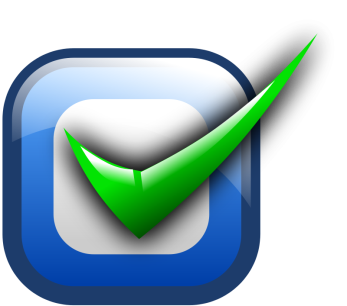 Соблюдение условий в соответствии с заключенными соглашениями по предоставлению из областного бюджета дотаций на выравнивание бюджетной обеспеченности и бюджетных кредитов
4
Администрация Волошинского сельского поселения
Основные направления бюджетной и налоговой политики Волошинского сельского поселения на 2019-2021 годы
Утверждены постановлением Администрации Волошинского сельского поселения 
от 26.10.2018 №86
Сбалансированность консолидированного бюджета
  Устойчивость бюджетной системы
Стратегия социально-экономического развития Волошинского сельского поселения на период до 2030 года
Приоритетные цели
Ключевые задачи
Создание условий для проведения эффективной бюджетной политики
Повышение качества организации бюджетного процесса на муниципальном уровне
5
Администрация Волошинского сельского поселения
Основные приоритеты Волошинского сельского поселения
Обеспечение социального благополучия населения
Пути реализации бюджетной политики
6
Администрация Волошинского сельского поселения
Меры, принимаемые для обеспечения сбалансированности бюджета Волошинского сельского поселения Миллеровского района
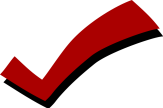 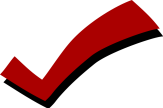 7
Администрация Волошинского сельского поселения
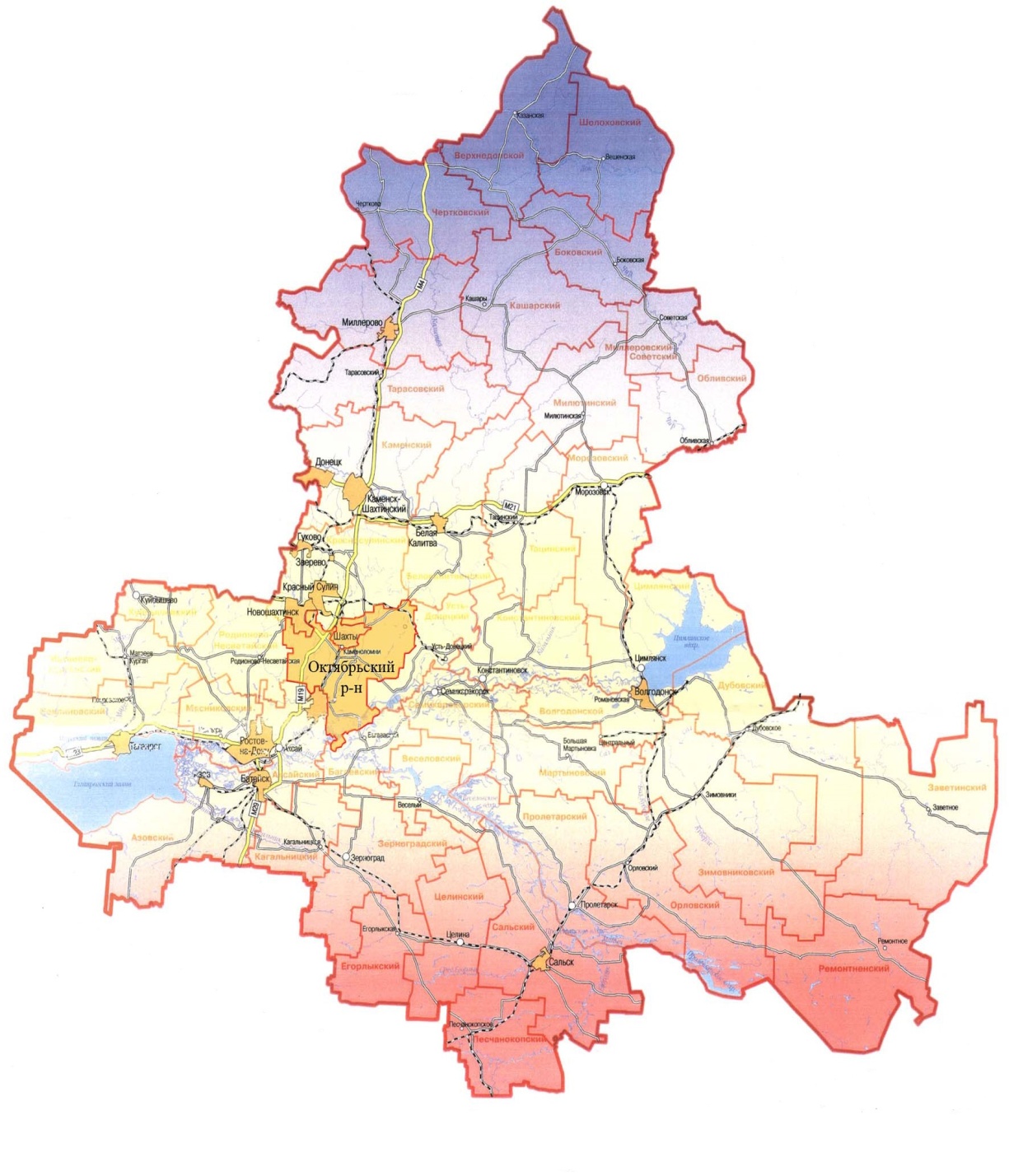 Основные характеристики бюджета Волошинского сельского поселения Миллеровского района на 2019-2021 годы
Тыс. рублей
8
Администрация Волошинского сельского поселения
Основные параметры бюджета Волошинского сельского поселения Миллеровского района на 2019 год
Доходы бюджета
16 477,5
Расходы бюджета 
16 477,5
тыс. рублей
9
Администрация Волошинского сельского поселения
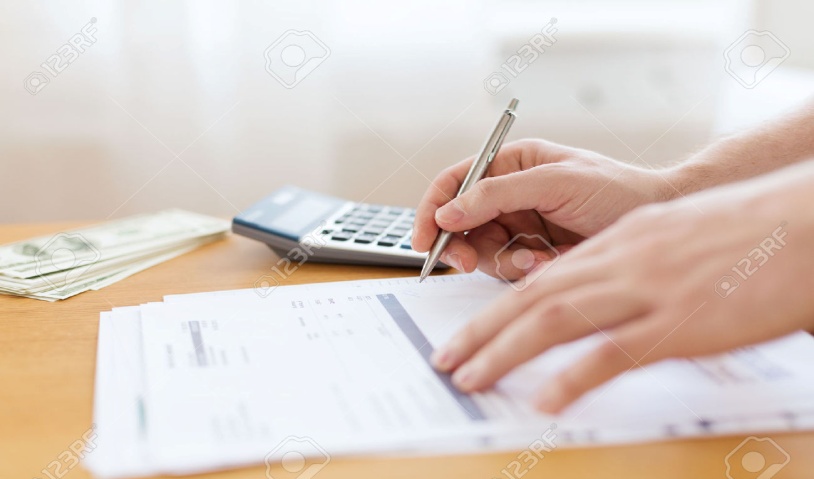 Динамика доходов бюджета Волошинского сельского поселения Миллеровского района, (общий объем доходов бюджета на 2019 год будет увеличен, после принятия областного закона об областном бюджете на 2019-2021 года во 2-м чтении)
тыс. рублей
14781,9
16477,5
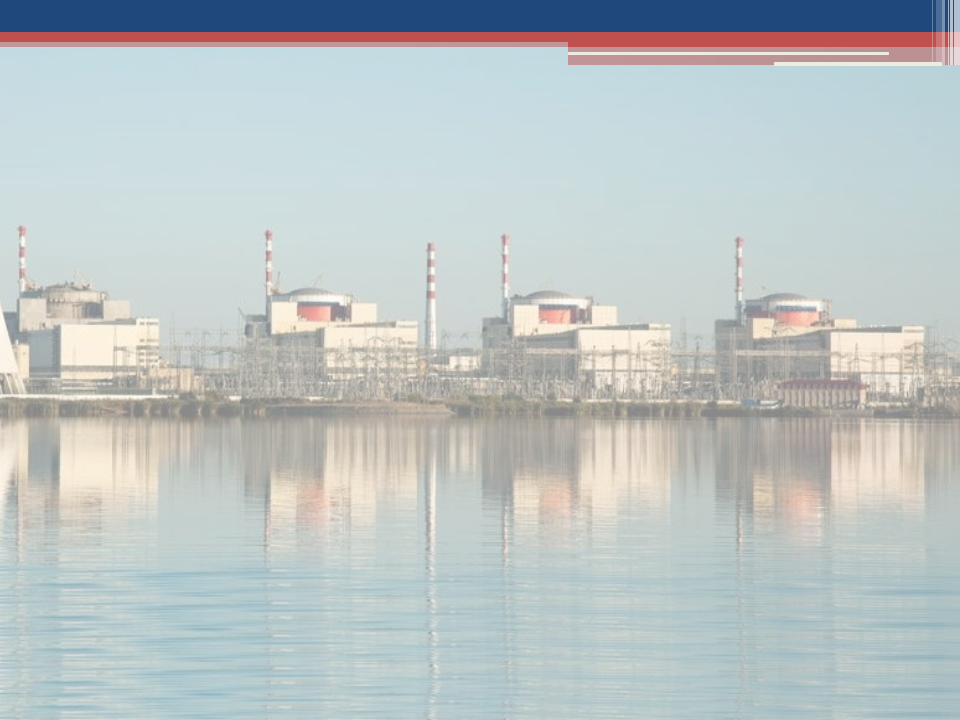 10
Администрация Волошинского сельского поселения
Собственные доходы бюджета Волошинского сельского поселения Миллеровского района
тыс. рублей
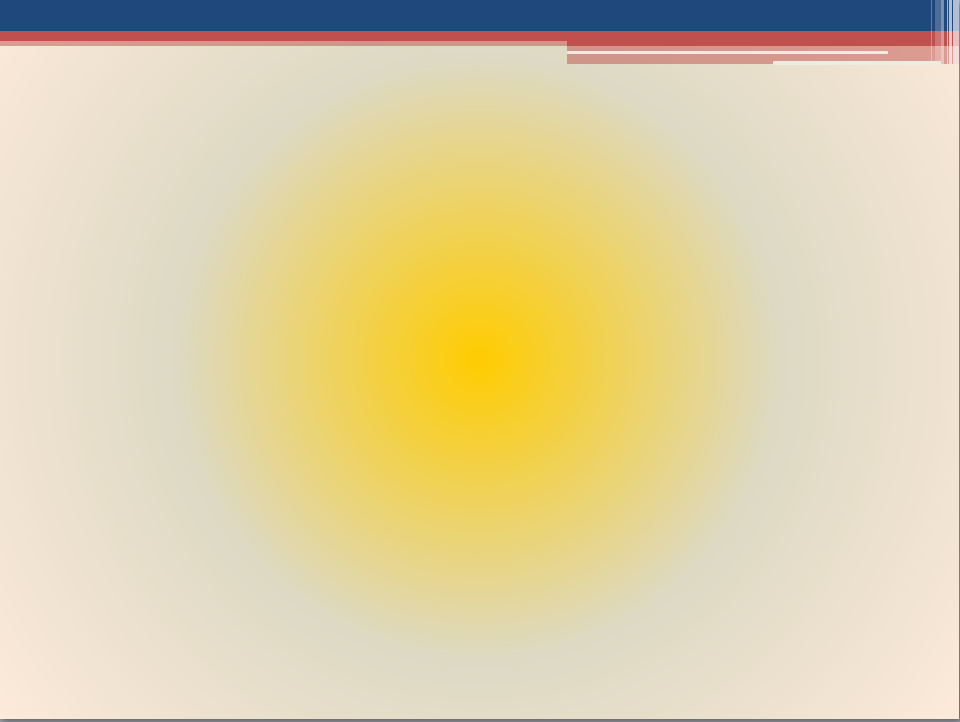 11
Администрация Волошинского сельского поселения
СТРУКТУРА НАЛОГОВЫХ И НЕНАЛОГОВЫХ ДОХОДОВ 
БЮДЖЕТА Волошинского сельского поселения Миллеровского района 
В 2019 ГОДУ
Всего                    5415,6тыс. рублей
Доходы получаемые в виде арендной платы – 45,3
Налог на доходы физических лиц – 1067,2
Земельный налог – 3306,0
Иные собственные доходы – 18,5
Налог на имущество физических лиц – 122,1
Государственная пошлина– 83,1
Единый сельскохозяйственный налог – 773,4
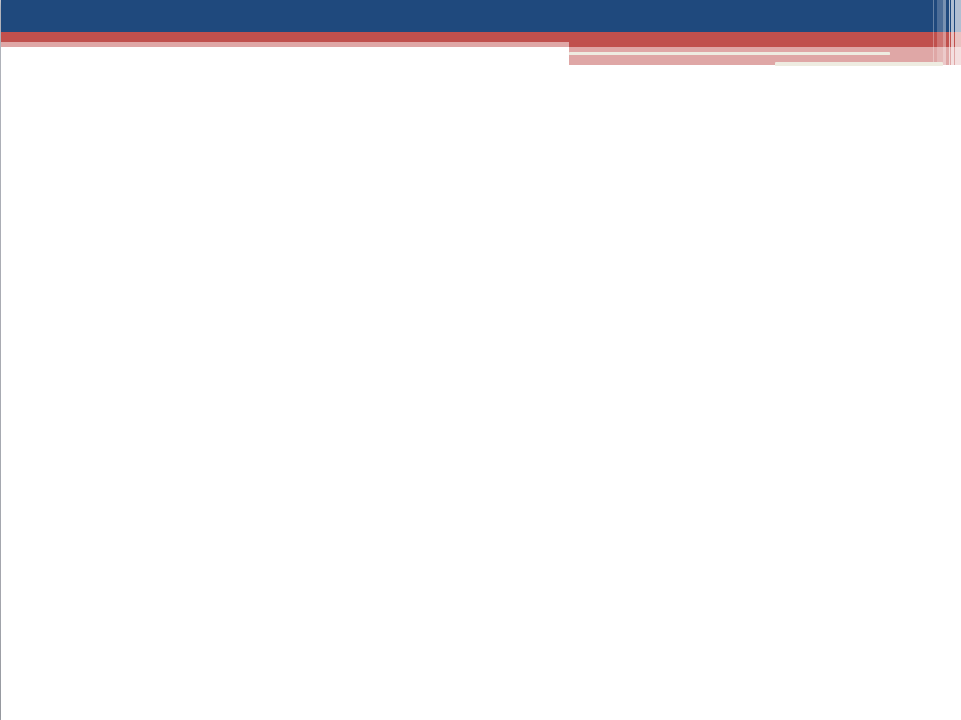 12
Администрация Волошинского сельского поселения
Динамика поступлений налога на доходы физических лиц в бюджет Волошинского сельског опоселения Миллеровского района
тыс. рублей
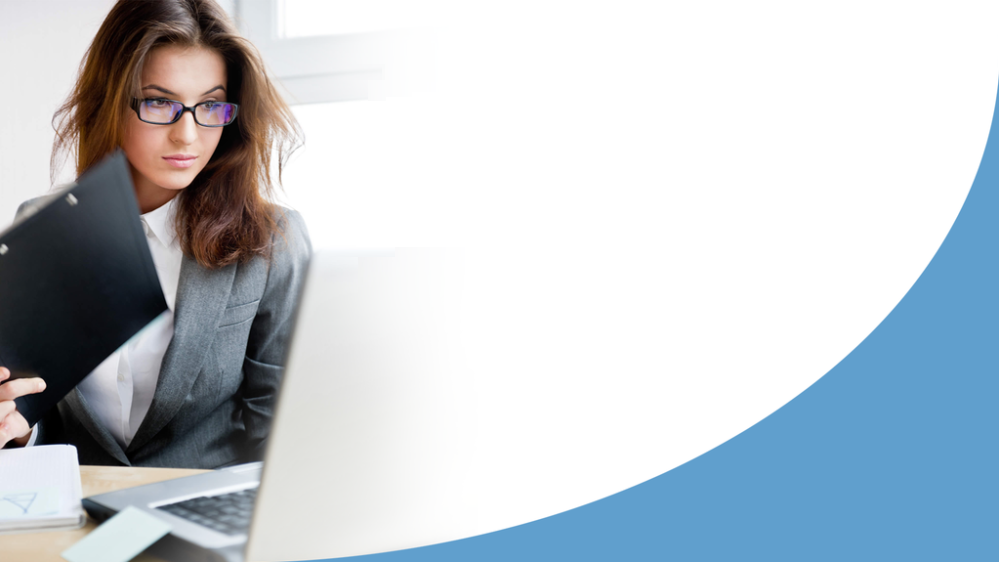 13
Администрация Волошинского сельского поселения
Безвозмездные поступления из областного бюджета
тыс. рублей
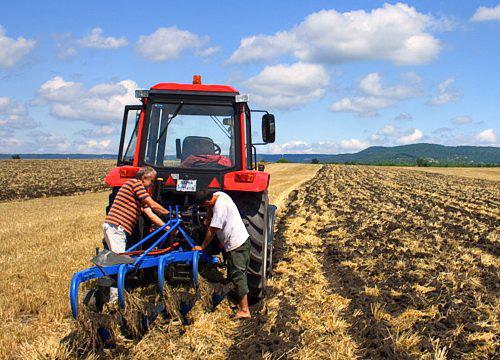 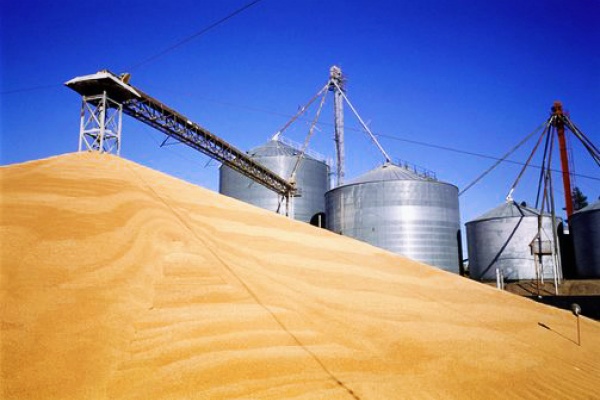 14
Администрация Волошинского сельского поселения
Основные приоритеты и подходы к формированию расходов 
бюджета Волошинского сельского поселения Миллеровского района 
на 2019-2021 годы
Исходные данные на 2019 и 2020 годы – утвержденные ассигнования в решении Собрания депутатов Волошинского сельского поселения от 28.12.2017 № 75 «О бюджете Волошинского сельского поселения Миллеровского района на 2018 год и на плановый период 2019 и 2020 годов», на 2021 год – бюджетные ассигнования 2020 года, установленные этим решением
Индексация размеров оплаты труда работников муниципальных учреждений на прогнозный уровень инфляции с 1 октября 2019 года на 4,3 процента, с 1 октября 2020 года на 3,8 процента и с 1 октября 2021 года на 4,0 процента
Увеличение расходов на заработную плату низкооплачиваемых работников в связи с доведением минимального размера оплаты труда до величины прожиточного минимума трудоспособного населения в 2019 году до 11280 рублей
Принятие мер по недопущению снижения достигнутых ранее показателей уровня оплаты труда категорий работников социальной сферы, определенных в указах Президента Российской Федерации 2012 года, а также сохранению уровня, установленного в этих указах
15
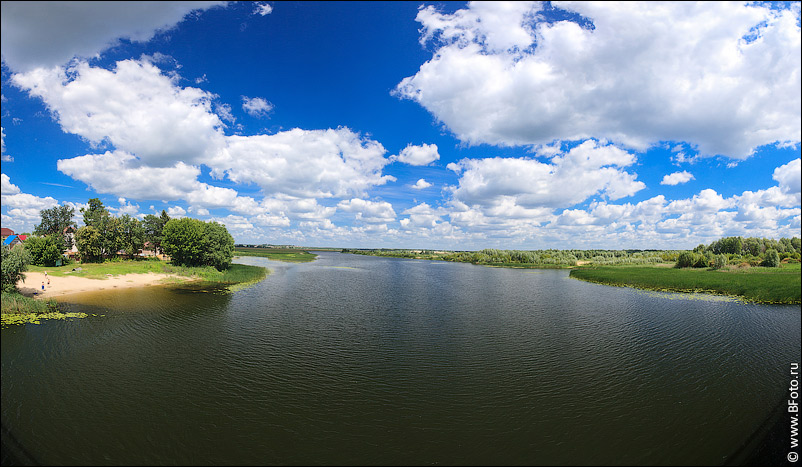 Администрация Волошинского сельского поселения
Динамика расходов бюджета Волошинского сельского поселения Миллеровского района
тыс. рублей
16
Администрация Волошинского сельского поселения
Расходы бюджета Волошинского сельского поселения Миллеровского района в 2019 году16 477,5тыс. рублей
тыс. рублей
17
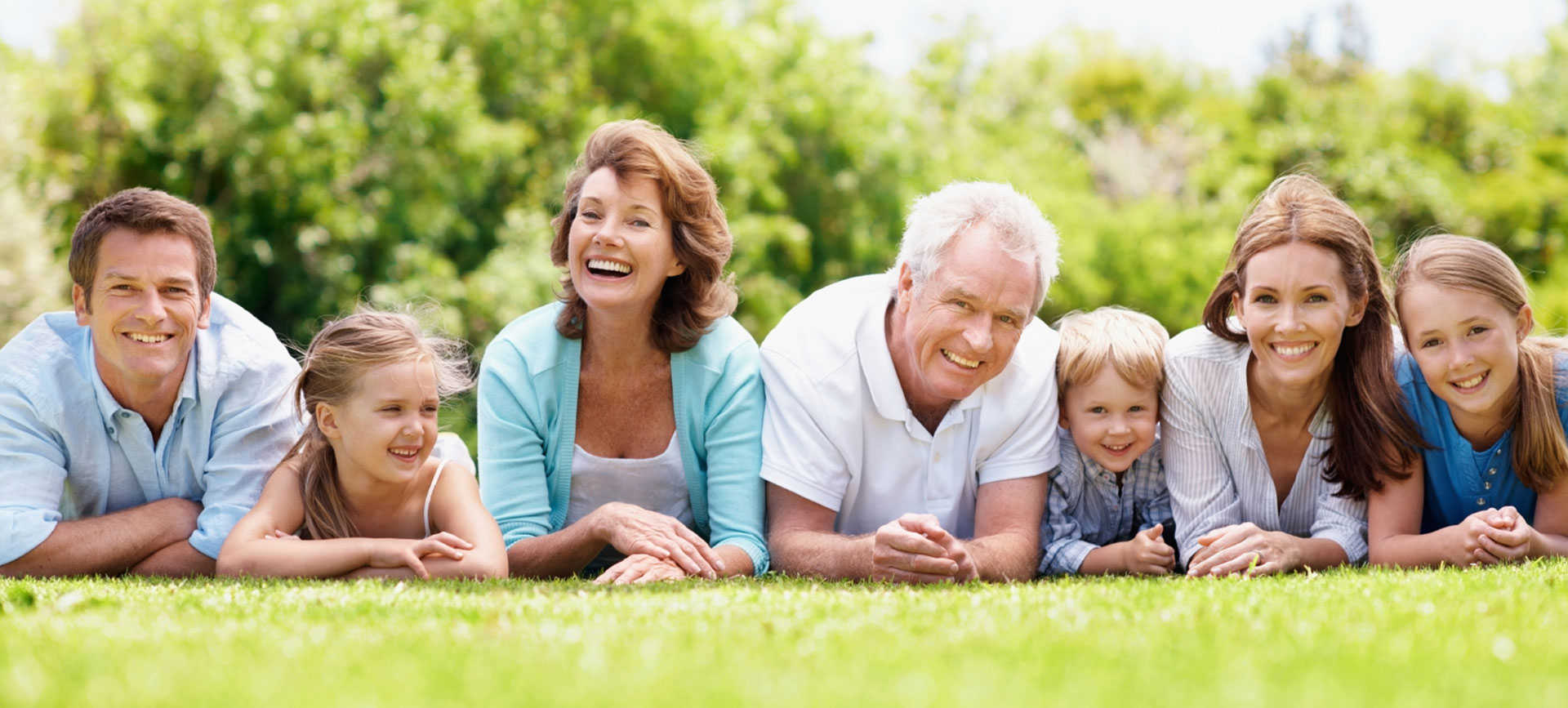 Администрация Волошинского сельского поселения
Расходы бюджета Волошинского сельского поселения Миллеровского района на социальную сферу в 2019 году – 6 566,3тыс.рублей (* после принятия областного бюджета на 2019 -2021 годы, расходы на социальную сферу в 2019 году будут уточнены)
Пенсионное обеспечение
(1,5%)
Культура, кинематография
38,1%)
Социальное обеспечение села
(0,1%)
Образование
(0,1%)
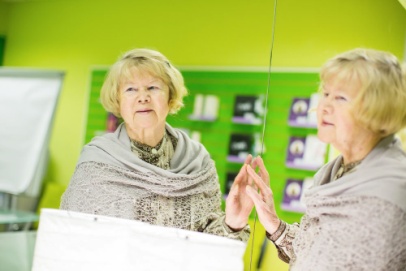 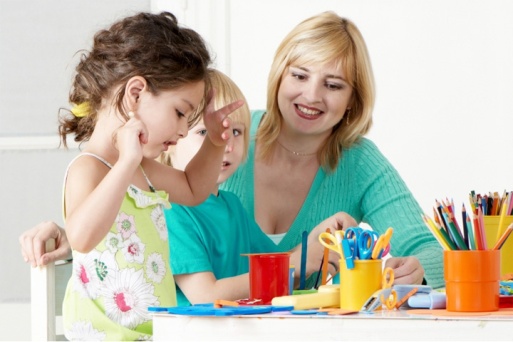 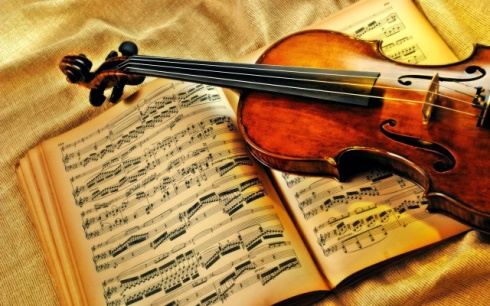 18
Администрация Волошинского сельского поселения
Структура расходовпо разделу «Культура, кинематография» на 2019 год
19
Администрация Волошинского сельского поселения
На обеспечение жильем 
жителей Волошинского сельского поселения
в 2019 - 2021 годах
62,0 тыс. рублей на 2019 -2021 г, 
в том числе :
2019 год – 18,0 тыс.рублей;
  2020 год – 26,0 тыс. рублей;
2021 год – 18,0 тыс.рублей

Обеспечение жильем граждан, молодых семей и 
молодых специалистов
 проживающих и работающих в сельской местности
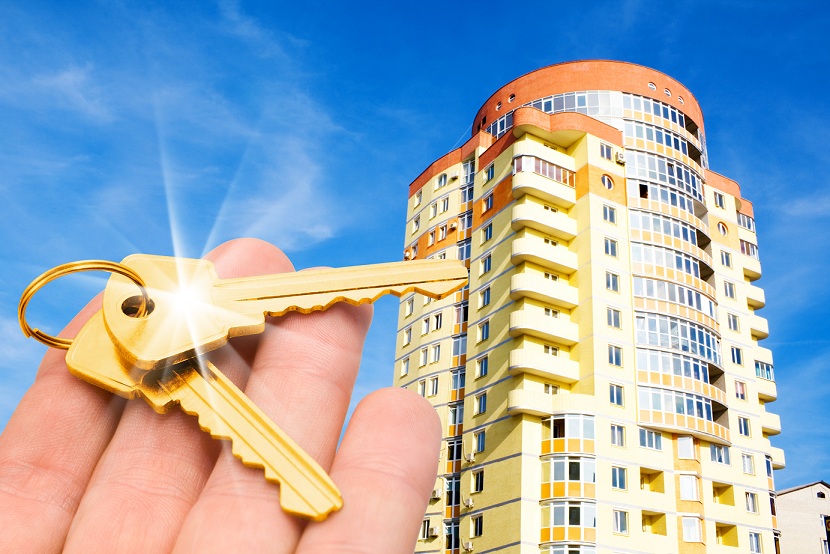 20
Администрация Волошинского сельского поселения
Расходы по разделу 
«Жилищно-коммунальное хозяйство» 
в 2019 году 4 742,4тыс. рублей
млн. рублей
Расходы на уличное освещение (лимит электроэнергии, ремонт и содержание сетей уличного освещения)  -                  589,8 тыс.руб.
Расходы  на возмещение предприятиям ЖКХ части платы граждан за коммунальные услуги- 1920,5 тыс.руб.
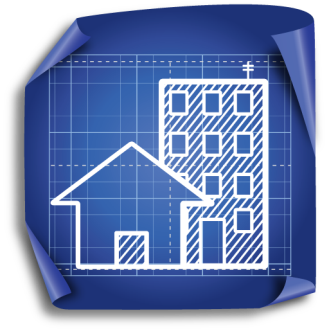 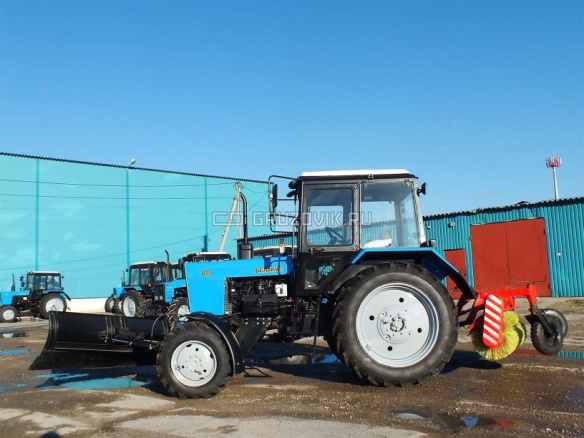 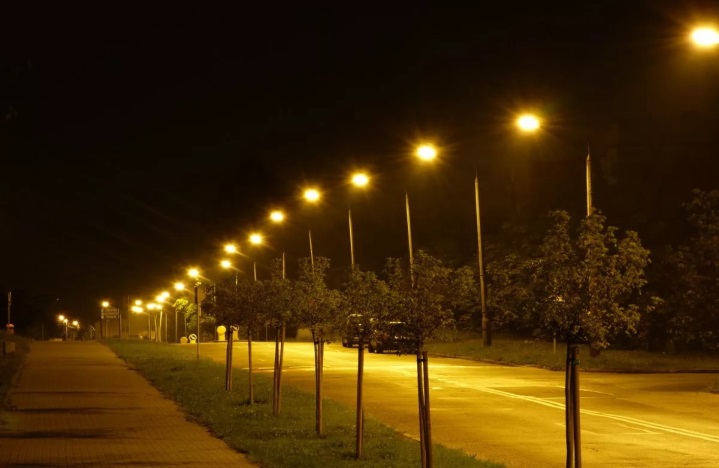 Прочие мероприятия по благоустройству-548,6 тыс.руб.
Расходы на озеленение 
– 30,0 тыс.руб.
Организация и содержание мест захоронения -70,0 тыс.руб.
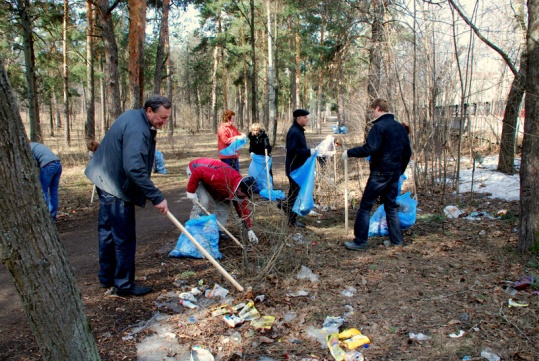 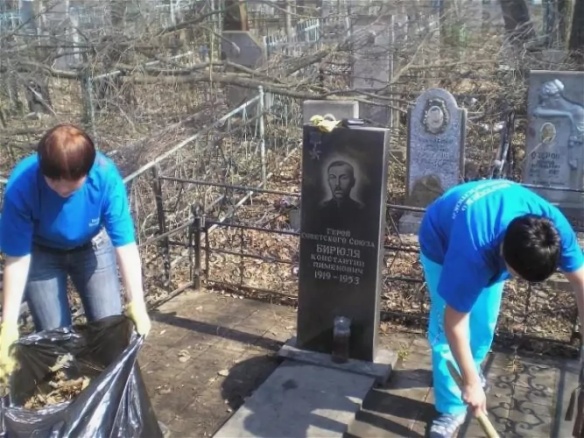 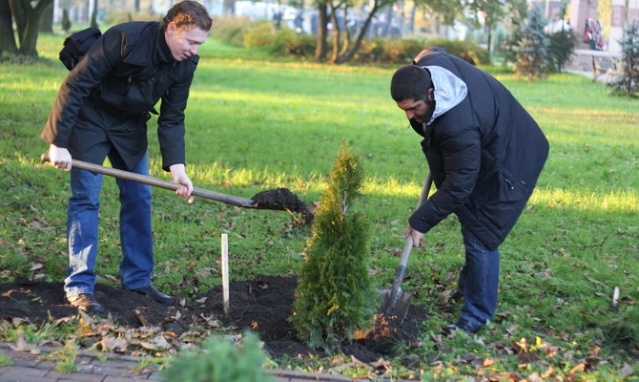 21
Администрация Волошинского сельского поселения
Структура межбюджетных трансфертов из областного бюджета и бюджета Миллеровского района на 2019 год
Межбюджетные трансферты 
11 061,9тыс. рублей
(3 направления)
Дотации 
(60,9%)
6 742,0
тыс. рублей
Иные межбюджетные трансферты
 (37,3%)
4 128,4 
тыс. рублей
Субвенции
(1,7%)
191,5
тыс. рублей
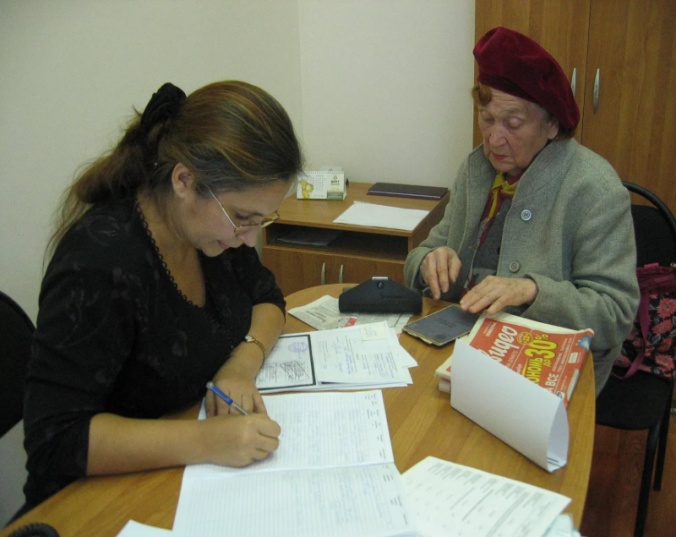 1 иные МБТ
1 дотация
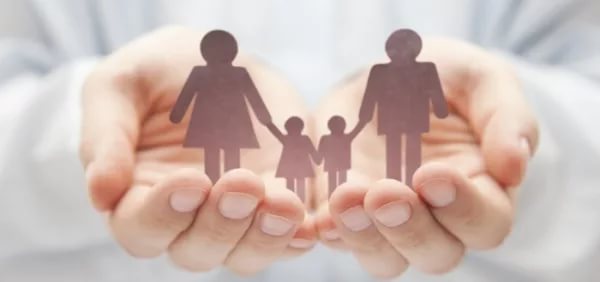 2 субвенции
22
Администрация Волошинского сельского поселения
Расходы бюджета Волошинского сельского поселения Миллеровского района, формируемые в рамках муниципальных программ Волошинского сельского поселения, и непрограмные расходы
тыс. рублей
23
Администрация Волошинского сельского поселения
Структура расходов по муниципальным программам Волошинского сельского поселения в 2019 году